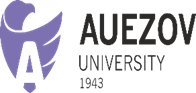 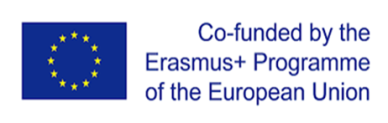 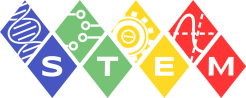 STEM салалары туралы презентацияEngagement to STEM
STEM дегеніміз не?
Ғылым, технология, инженерия және математика!
Бұл презентация не туралы?
STEM неге маңызды!
Колледждегі STEM жоғары мектептен несімен ерекшеленеді.
Неліктен STEM-ге көп адамдар бармайды?
Қандай мамандық түрлері қолжетімді?
STEM-ге қалай дайындалуға болады.
Пайдалы веб-сілтемелер мен ұсыныстар.
STEM неге маңызды!
Дәл осы жерде инновация пайда болады
STEM қоғамды өзгертеді
Интернеттің немесе ұялы телефоныңыздың күші туралы ойланыңыз: олар біздің өзара әрекеттесуімізге қалай әсер етті; біз қалай ойлаймыз және қалай әрекет етеміз; & ол өмірдің қарқынын қалай өзгертеді
Қоғам STEM-ді өзгертеді
Саясат, мәдениет, экономика, өнер, музыка – осының барлығы STEM-ге терең әсер етеді.
SТEM неге маңызды!
STEM өз алдына қызықты және әдемі.
Фибоначчи сандарына немесе фракталдарға қараңыз!
Сіз айналаңыздағы (физикалық) әлемді ашасыз.
Ол шығармашылықты қажет етеді.
Ол шындық пен дәлелді іздейді.
Өрістер үнемі өзгеріп отырады және өзара әрекеттеседі.
STEM-нен бастап, және одан кейін гуманитарлық ғылымдарға немесе әлеуметтік ғылымдар мен өнер салаларына ауысу әлдеқайда жеңілірек.
Ал керісінше әрекет ету өте қиын – тіпті мүмкін емес деуге болады.
Колледждегі STEM жоғары мектептен несімен ерекшеленеді
Сабақтар басқаша оқытылады
Курс мазмұнының көп бөлігі үлкен дәріс түрінде жеңілдетіліп оқытылады
Пікірталас түріндегі курстар аз болуы мүмкін?

Курстарды магистранттар, ассистенттер және т.б. оқуы мүмкін.
Бұл әсіресе кіріспе курстарыңыздың бірінші немесе екінші жылында болуы мүмкін

Неліктен?
Бұл оқытушылардың уақытын үнемдеп, мектептегі зерттеулерді қаржыландыруға мүмкіндік!

Аптасына 3 рет өтілетін сабақ, плюс күн сайын өтілмейтін зертхана. 

Зертхана бөлімдері айтарлықтай маңызды және талабы көбірек.
 зертханалық жұмысты сіз орнатасыз - сіз үшін орнатылмайды.
Жоғары мектептегі зертханалар сияқты емес.
Зертхана күні бойы жүруі мүмкін. 
Зертхана жеке курс болуы мүмкін немесе дәріс курсымен біріктірілуі мүмкін..
Колледждегі STEM жоғары мектептен несімен ерекшеленеді
Қатаңдық: Концептуалды күрделі курстар мен қиын тапсырмалар
Сіздің жоғары мектептен алған оқу әдеттеріңіз жеткілікті болмауы мүмкін.
Профессор кітапта не бар екенін мүлдем талқыламауы мүмкін!
Оны оқып, өз бетінше түсінуді талап етуі мүмкін.
Дәріс жанама болуы мүмкін немесе текстке қосымша ақпарат берілуі мүмкін.
Курстар көлденең (гуманитарлық ғылымдар) емес, реттік (тігіннен) болып табылады.
Мысалы. Сізге Organic немесе P-Chem алдында General Chem қажет болады.
Нәтижесінде сізде бос таңдау пәндері аз болуы мүмкін.
STEM сабақ қалай ерекшеленеді
These курстар көбінесе колледждің үздік студенттерін тартады. Бәсекелестік жағдай туындауы мүмкін. Бағалау қисық сызықпен жүргізілуі мүмкін. Басқа пәндерге қарағанда бағалау инфляциясы төмен (55% А болуы мүмкін). Бағалау бірнеше тапсырмалар және шағын үй тапсырмасына негізделуі мүмкін. Профессорлар "қосымша несие" алғысы келмеуі мүмкін. Мүмкін, курс маңызды емес адамдарға "електен өткізуге" арналған шығар. Курстың мазмұны мен бағалау әдістері қорқынышты болуы мүмкін. Бұл оқытудың бір бөлігі!
Tips for success
Командада жұмыс жасаңыз!
Курс осылай орнатылмаған болса да (егер курс командалық оқытуға кедергі жасамаса).
Табандылық!
Оқытушылардан, репетиторлық қызметтерден, студенттерден көмек сұраңыз.
Бұл әлсіздіктің белгісі емес, шешімділік пен тапқырлықтың белгісі!
Неліктен көп адамдар STEM - ге бармайды?
Әлеуметтік бейнелер.
Егер сіз көзіңізді жұмып, математикті немесе инженерді проблемамен жұмыс жасайтындығыңызды елестетсеңіз, сіз ер адам туралы ойлануыңыз мүмкін. 
Мұндай жағдайда STEM қиял ретінде қабылданады. (Адамдар ғалымдар оқшауланған жұмыс істейді деп ойлайды. Бұл көмекші мамандық емес. Бұл тым тар аймақ. (Кейбір салалар мамандандырылған, көбісі жоқ.)
Бұл өте қиын. (Бұл қиын, бірақ көп емес.)
Неліктен көп адамдар STEM - ге бармайды?
АҚШ-та бізде математика туралы бұрмаланған түсінік бар және біз оны жақсы үйретпейміз.
Математика-бұл тіл, ғылым тілі.
Ғалымдар математиканы журналист алфавитті қалай қолданса, солай қолданады. Бұл құрал.
Орта мектепте математика немесе жаратылыстану пәндеріне маманданған математика мұғалімдері жеткіліксіз.
Санау үшін Сіз "дарынды" болуыңыз керек деп санаймыз.
Бұл үшін жұмыс істеу әлдеқайда маңызды болып шығады.
Сіз футбол добын бірінші рет жақсы ұра алдыңыз ба? Did you give up?
STEM мансабы
Икемді жұмыс кестесінің мүмкіндігі.
Сіз жобалармен жұмыс істей бастайсыз.
Сізге шығармашылық инстинкттеріңіз бен қызығушылықтарыңыз қажет болуы мүмкін!
Сіз қоғамның дамуына өз үлесіңізді қосасыз.
Материалдық немесе материалдық емес болуы мүмкін
Күрделі мәселені ашудың немесе шешу қуанышы. Сіз шынымен күрделі құралдармен жұмыс жасай аласыз.
Егер сіз сәтсіздікке ұшырасаңыз, тіпті бірнеше рет болса да, жақсы екенін түсініңіз оған дұрыс қараңыз.
Бұл сіздің сенімділігіңіз бен өміршеңдігіңізді арттырады!
Қажетті ресурстар
Discover what Engineering is about while in high school
www.TryEngineering.org
www.engineeryourlife.org
http://societyofwomenengineers.swe.org

To encourage students of Color:
Society for Advancement of Chicanos & Native Americans in  Science (SACNAS), www.sacnas.org
National Society of Black Engineers www.nsbe.org
Society of Hispanic Professional Engineers www.shpe.org
Black Data Processors www.bdpa.org